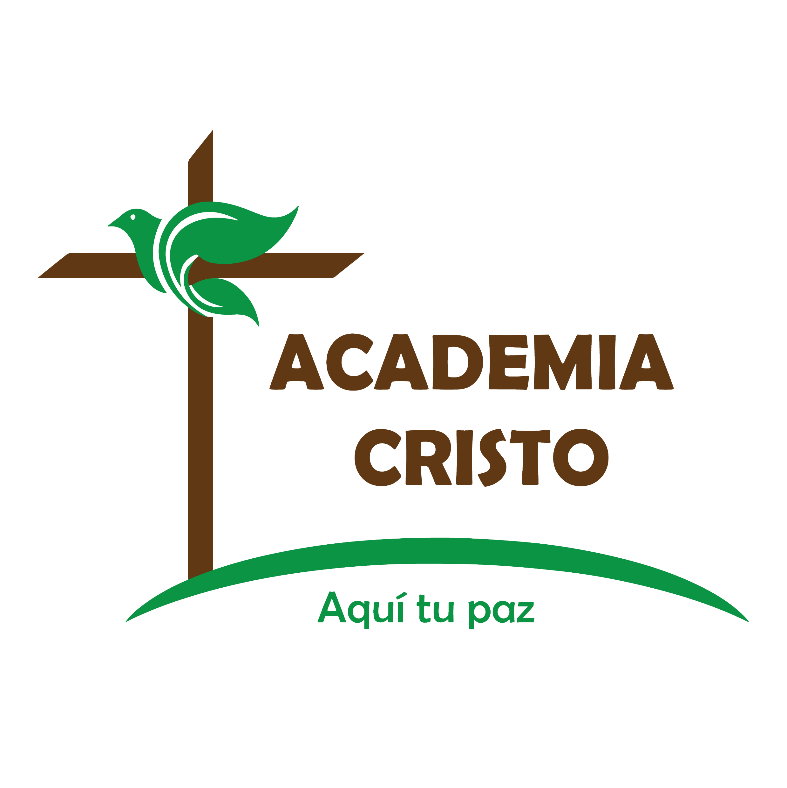 La Palabra Crece- Discípulo
Lección 1
¿No tiene audio?
Al entrar en la  reunión hay que hacer clic donde dice "Llamar a través del audio del dispositivo." También puede hacer clic abajo, a la mano izquierda en el ícono que parece una bocina.  
Si le funciona nada de esto, se sale de la reunión, vuelva a entrar siguiendo estas instrucciones.
La Palabra Crece- Discípulo #1
Lección 1
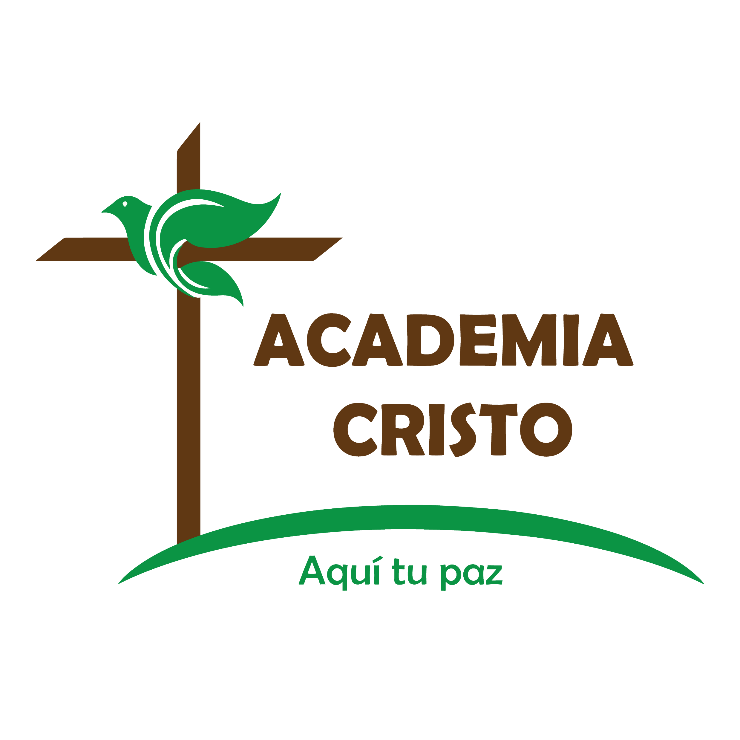 ¿Qué es un discípulo?
Favor de desactivar los micrófonos cuando no está hablando para que todos puedan oír al que habla claramente.
Presentación del profesor
Algunos detalles sobre el instructor del curso
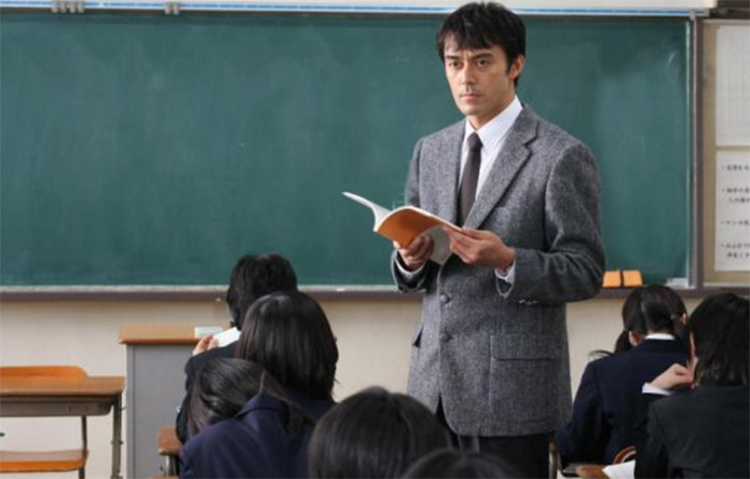 La Palabra Crece- Discípulo #1
This Photo by Unknown Author is licensed under CC BY
Saludos
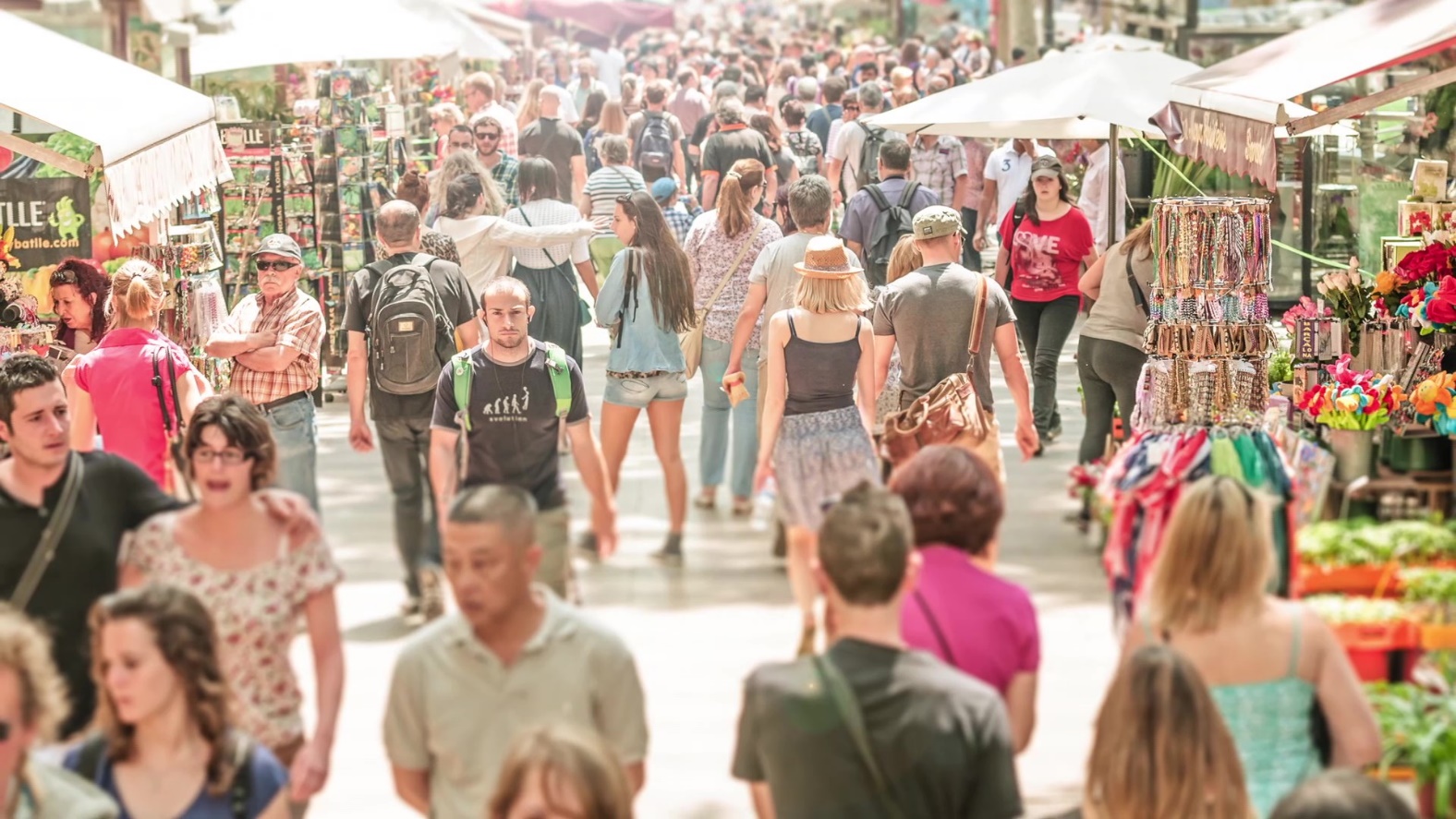 Cada uno se presenta a la clase con nombre y ubicación
La Palabra Crece- Discípulo #1
La oración
La Palabra Crece- Discípulo #1
This Photo by Unknown Author is licensed under CC BY-NC-ND
Academia Cristo les Pide que:
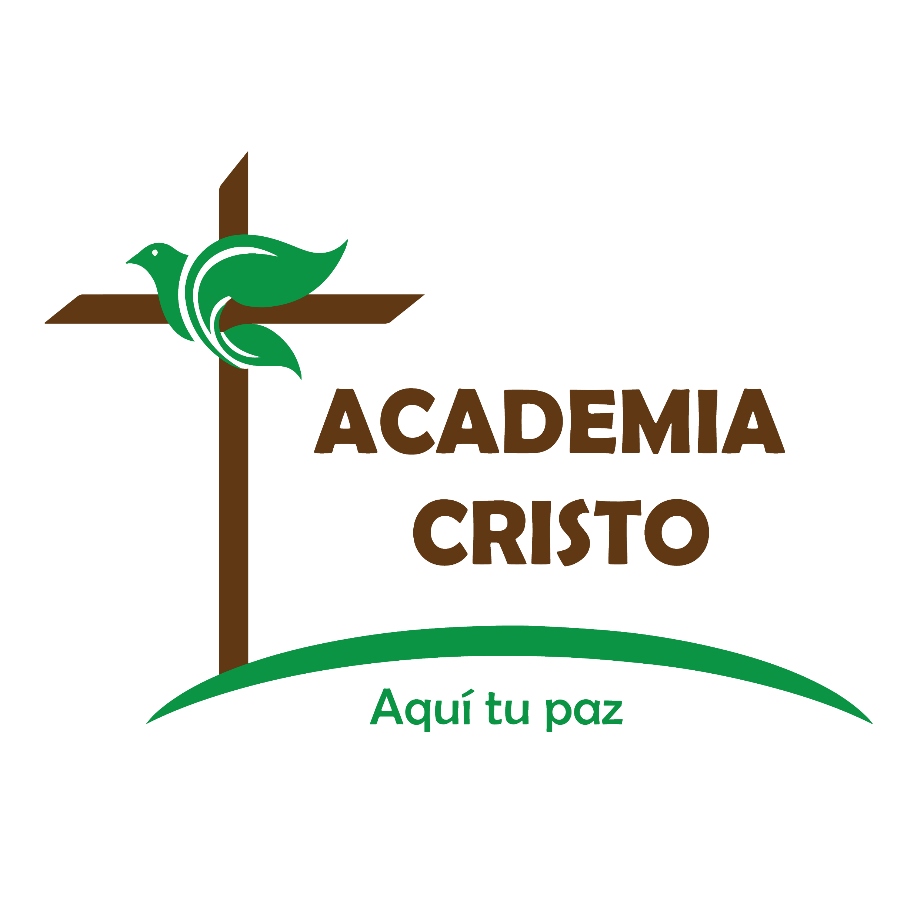 Mostremos respeto...
... llegando preparados
... siendo puntuales
... a los profesores que nos sirven
... a los compañeros en clase
... en el grupo de WhatsApp
La Palabra Crece- Discípulo #1
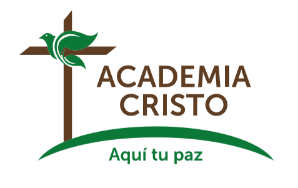 La Palabra Crece- Discípulo #1
[Speaker Notes: Este curso es parte del Discipulado de Academia Cristo.  Son 13 cursos en total.  

6 cursos La Biblia serie.  3 del Antiguo Testamento, 3 del Nuevo Testamento. Estudiamos historias biblicas y vamos perfeccionando el método de las 4 C.

En dos cursos “Identificación Espiritual” y “Legalismo” vemos las diferencias claves entre las diferentes Iglesias cristianas. 

En la serie titulada “La Palabra Crece” recibiremos capacitación en hacer discípulos, la multiplicación de discípulos, y la multiplicación de Iglesias.  La serie empieza en el “Discipulado,” y continua en el “Discipulado Dos.”]
Nuestro Curso
¿Qué es un discípulo?
¿Soy un discípulo? 
Si soy un discípulo, ¿qué significa eso para mi vida hoy?
Revisemos el video
La pregunta o preguntas formuladas en el grupo de WhatsApp.
¡Somos discípulos por la gracia de Dios!
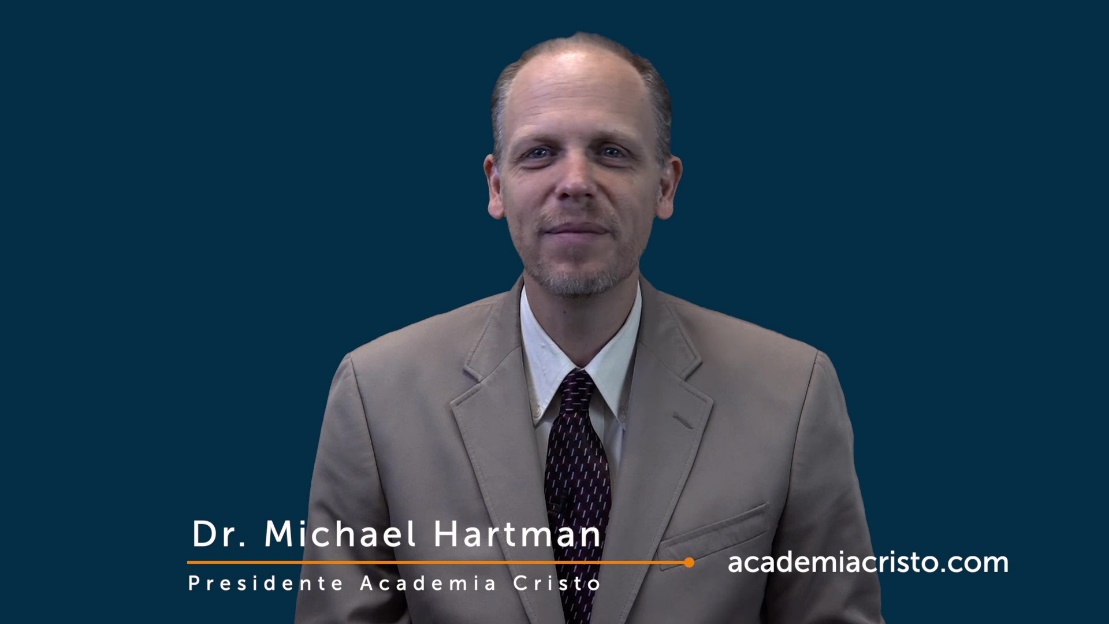 La Palabra Crece- Discípulo #1
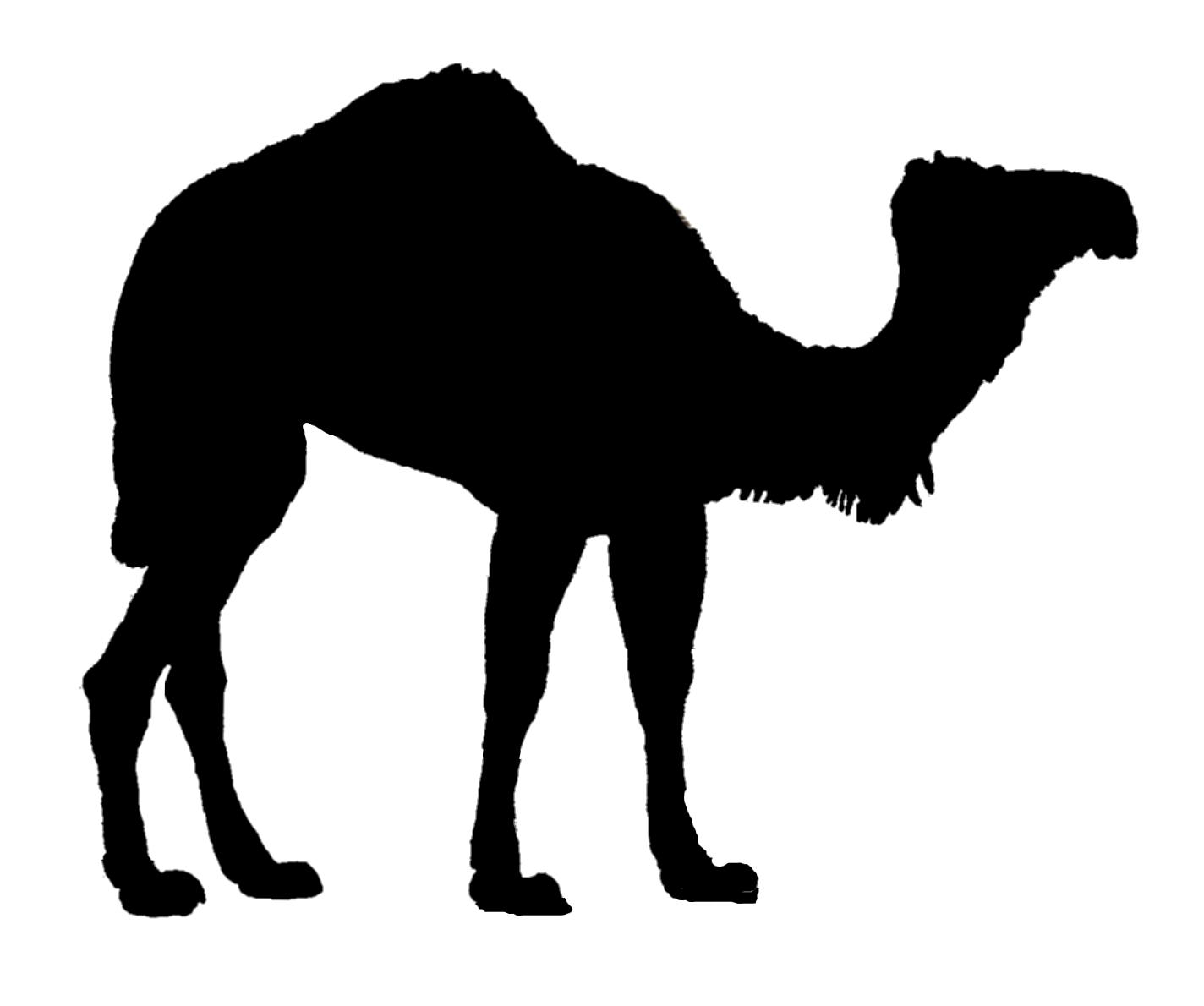 La Palabra Crece- Discípulo #1
This Photo by Unknown Author is licensed under CC BY-SA-NC
La Palabra Crece- Discípulo #1
This Photo by Unknown Author is licensed under CC BY-NC-ND
La Palabra Crece- Discípulo #1
This Photo by Unknown Author is licensed under CC BY-SA
La Palabra Crece- Discípulo #1
This Photo by Unknown Author is licensed under CC BY
La Palabra Crece- Discípulo #1
Considerar- Las 7 Preguntas
¿Quiénes son los personajes de esta historia? 
¿Cuáles son los objetos de esta historia? 
¿Dónde ocurrió la historia?
¿Cuándo ocurrió la historia? 
¿Cuál es el problema? 
¿Cuáles eventos ocurrieron en esta historia
¿Se resuelve el problema? ¿Cómo?
La Palabra Crece- Discípulo #1
¿Quiénes son los personajes de esta historia?
Jesús, los discípulos, el hombre rico.
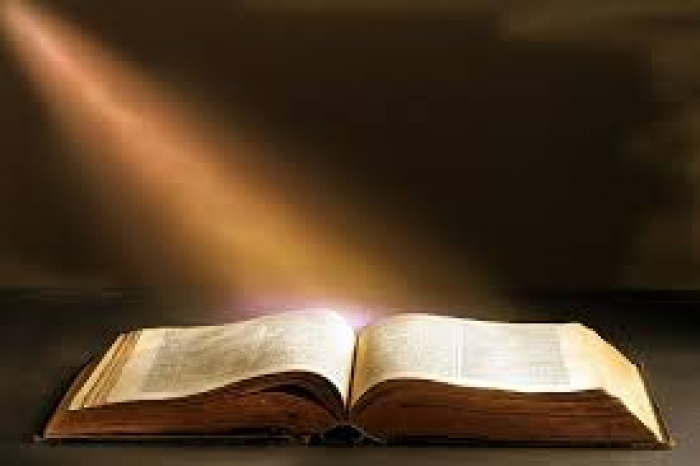 La Palabra Crece- Discípulo #1
¿Cuáles son los objetos de esta historia?
Las rodillas del hombre (cayó sobre ellas) y su rostro (triste cuando se alejó).
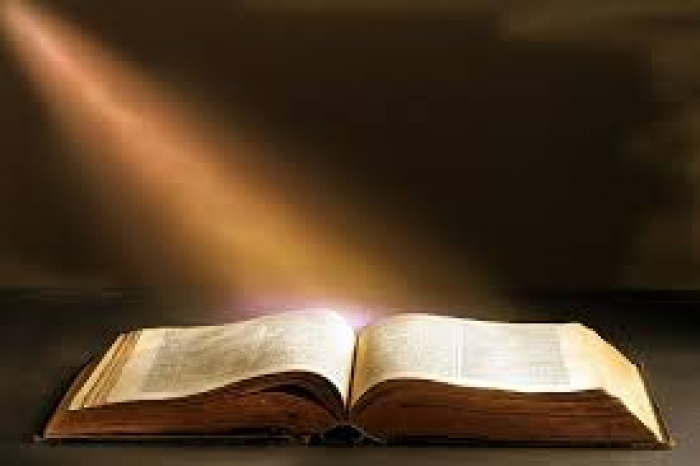 La Palabra Crece- Discípulo #1
¿Dónde ocurrió la historia?
Camino a Jerusalén
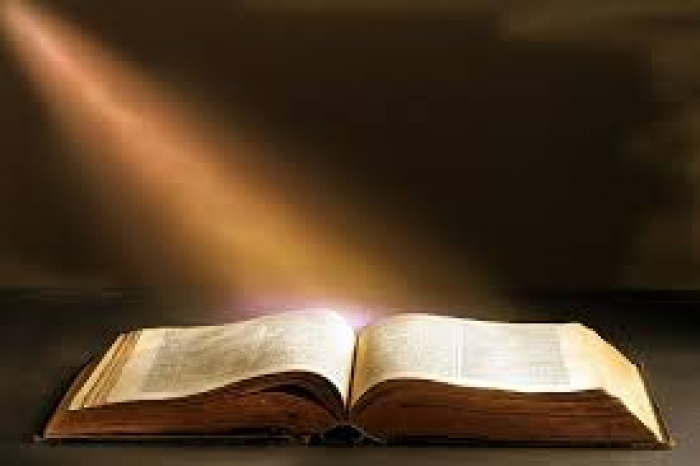 La Palabra Crece- Discípulo #1
¿Cuándo ocurrió la historia?
En algún momento poco antes de la muerte de Jesús
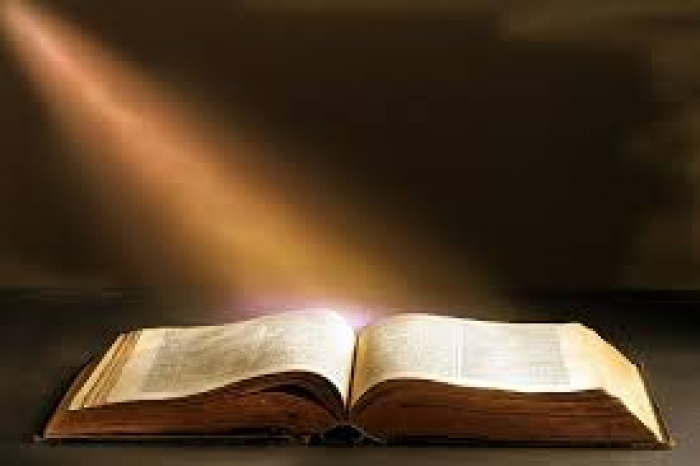 La Palabra Crece- Discípulo #1
¿Cuál es el problema?
Las preguntas: ¿qué debo hacer para ser salvo? ¿Y quién puede ser salvado?
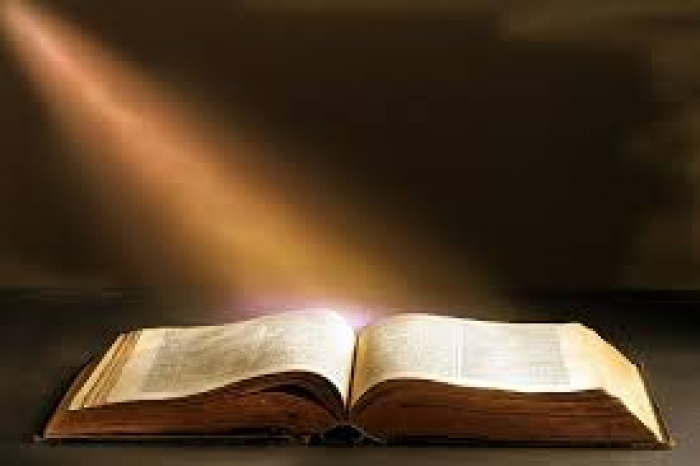 La Palabra Crece- Discípulo #1
¿Cuáles eventos ocurrieron en esta historia?
El hombre rico viene y habla con Jesús. Entonces los discípulos le hablan a Jesús.
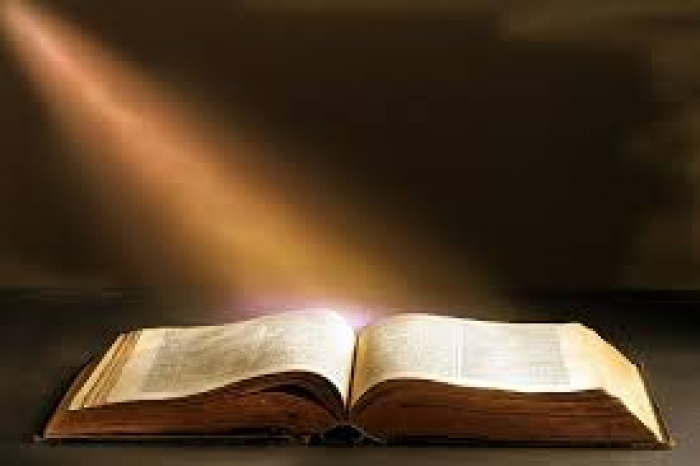 La Palabra Crece- Discípulo #1
¿Se resuelve el problema? ¿Cómo?
Sí. Jesús dice: “Para el hombre esto es imposible, pero no para Dios; para Dios todo es posible.”
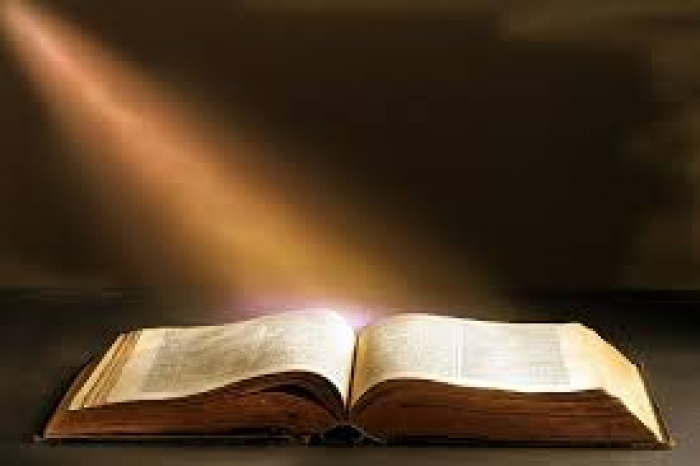 La Palabra Crece- Discípulo #1
Consolidar- Las 5 Preguntas
¿De qué se trata esta historia? 
¿Qué pecado me enseña a confesar esta historia
¿Dónde veo el amor de Dios en esta historia? 
¿Qué me enseña Dios a pedir y hacer en esta historia? 
¿Cuándo sería una buena situación para compartir este mensaje?
La Palabra Crece- Discípulo #1
Consolidar
1) ¿De qué se trata la historia?
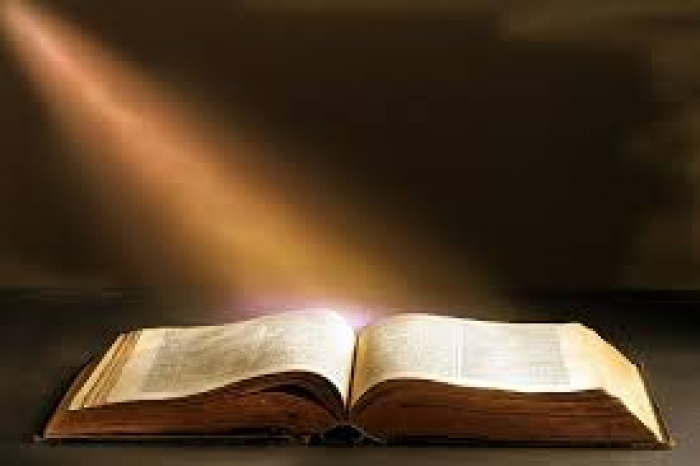 La Palabra Crece- Discípulo #1
CONSOLIDAR
2) ¿Qué pecado me enseña a confesar ésta historia? (la ley)
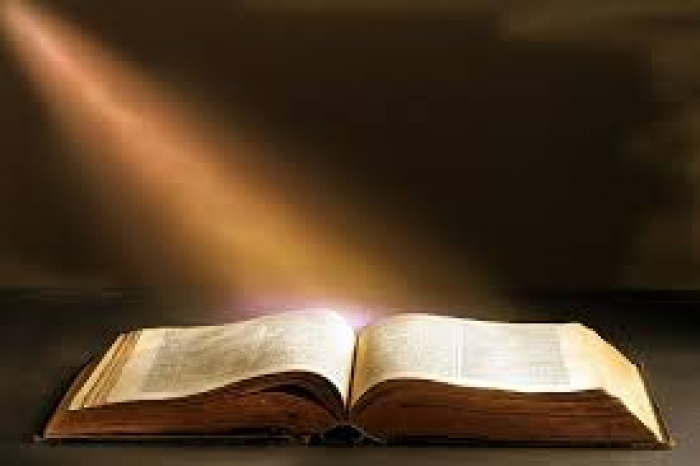 La Palabra Crece- Discípulo #1
CONSOLIDAR
3) ¿Dónde veo el amor de Dios en ésta historia? (el evangelio)
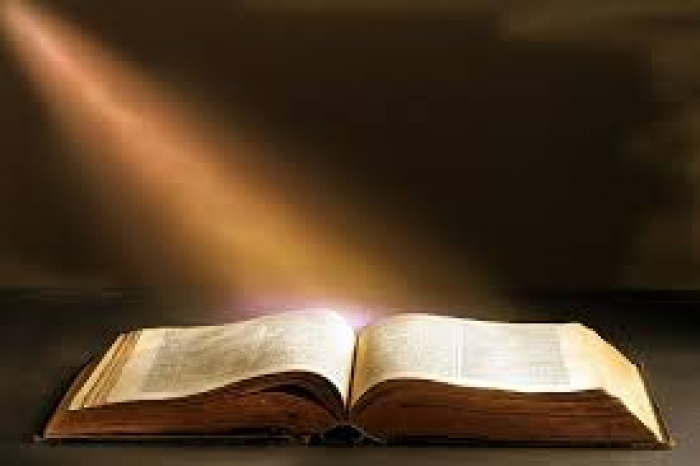 La Palabra Crece- Discípulo #1
CONSOLIDAR
4) ¿Qué nos enseña Dios a pedir y hacer en esta historia? (oración y acción)
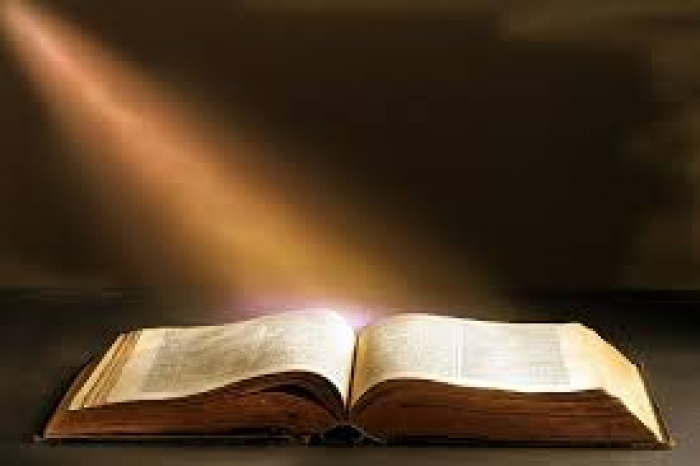 La Palabra Crece- Discípulo #1
CONSOLIDAR
5) ¿Cuándo sería una buena situación para compartir este mensaje?
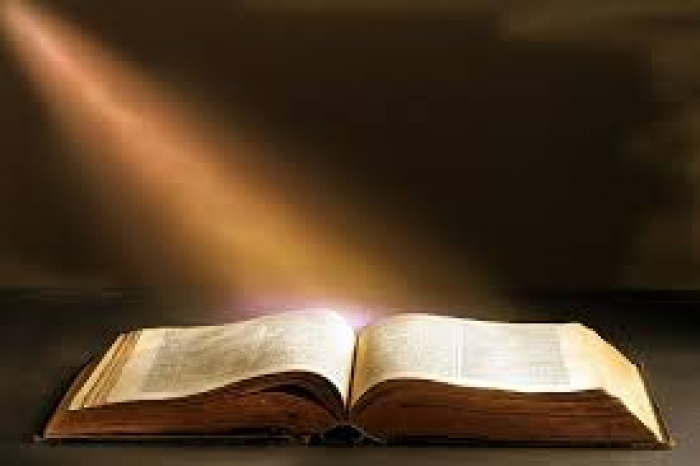 La Palabra Crece- Discípulo #1
¿Qué es un Discípulo?
Es importante que todos tengan muy claro que somos discípulos, que somos salvos y que tenemos vida eterna solo por la obra de Dios en Jesús: ¡nada es imposible para Dios! 
Esto formará la base de todas las lecciones que siguen.
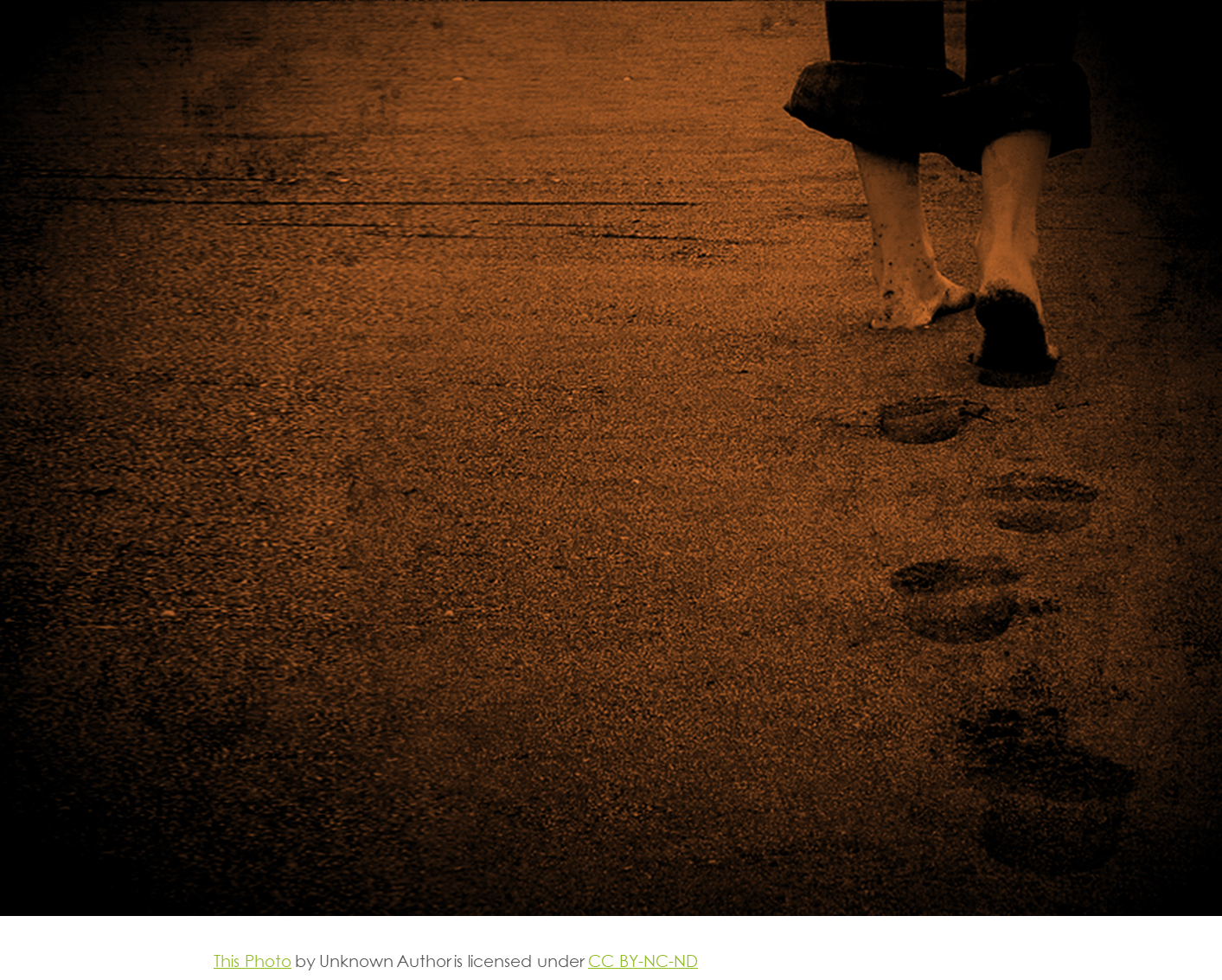 La Palabra Crece- Discípulo #1
Conclusión
El propósito del grupo de WhatsApp
La importancia de hacer la tarea
Próxima clase: día y hora
La Palabra Crece- Discípulo #1
La oración
La Palabra Crece- Discípulo #1
This Photo by Unknown Author is licensed under CC BY-NC-ND
Lección 1
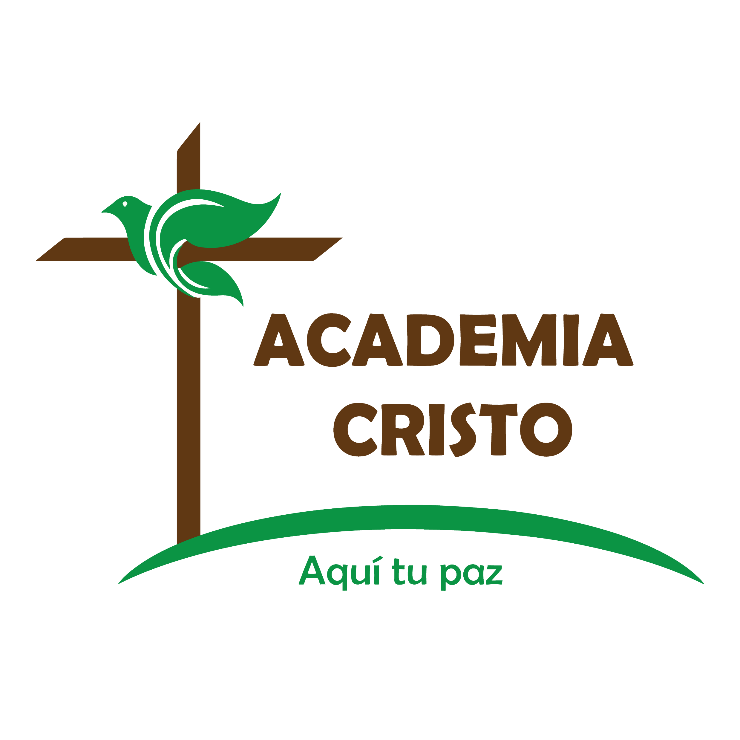 ¿Qué es un discípulo?